« Η ΚΥΠΡΟΣ ΣΤΗΝ ΕΥΡΩΠΗ»
ΠΑΡΟΥΣΙΑΣΗ  ΑΠΟ  ΤΟ ΣΧΕΔΙΟ ΔΡΑΣΗΣ  ΤΟΥ Ζ΄ΔΗΜΟΤΙΚΟΥ  ΣΧΟΛΕΙΟΥ  ΛΕΜΕΣΟΥ 
(ΑΠ.ΑΝΔΡΕΑ) - (Κ.Α)
Π.Ι., ΛΕΜΕΣΟΣ,
 ΤΡΙΤΗ 21/02/2012
«Η ΑΙΘΟΥΣΑ ΤΗΣ ΕΥΡΩΠΗΣ»
Γνωρίζω την Ευρώπη                   Γνωρίζω την Κύπρο
    (Ήπειρος, 27 χώρες                                     (Κράτος- μέλος της Ε.Ε.,
      κράτη μέλη της Ε.Ε.)                                  Παράδοση & Πολιτισμός,  
                                                                            Κυπριακή Προεδρία)
ΚΑΛΩΣΟΡΙΣΑΤΕ ΣΤΗΝ ΑΙΘΟΥΣΑ ΤΗΣ ΕΥΡΩΠΗΣ!
ΚΑΛΩΣΟΡΙΣΑΤΕ ΣΤΗΝ ΑΙΘΟΥΣΑ ΤΗΣ ΕΥΡΩΠΗΣ!
ΕΙΣΟΔΟΣ ΤΗΣ ΑΙΘΟΥΣΑΣ
ΗΜΕΡΟΛΟΓΙΟ
ΓΛΩΣΣΕΣ ΤΗΣ Ε.Ε.
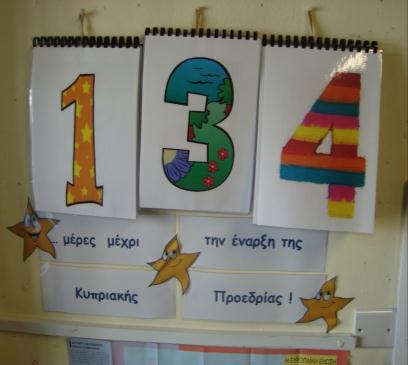 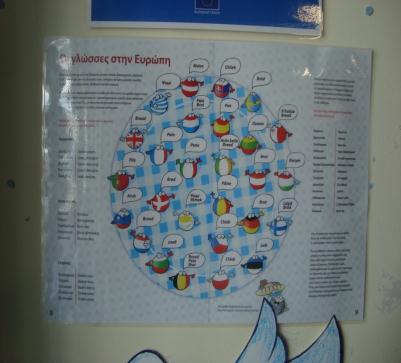 ΟΙ ΧΩΡΕΣ ΤΗΣ Ε.Ε. ΚΑΙ ΟΙ ΣΗΜΑΙΕΣ ΤΟΥΣ
ΣΥΝΘΗΜΑΤΑ-ΑΡΧΕΣ ΣΤΑ ΟΠΟΙΑ ΣΤΗΡΙΖΕΤΑΙ Η Ε.Ε.
Η ΕΥΡΩΠΑΪΚΗ ΒΙΒΛΙΟΘΗΚΗ
Συγκέντρωση όλου του έντυπου υλικού που μαζεύτηκε από το Γραφείο του Ευρωπαϊκού Κοινοβουλίου στην Κύπρο και το Γραφείο Τύπου και Πληροφοριών.
Το υλικό περιλαμβάνει ενημερωτικά έντυπα, τετράδια δραστηριοτήτων, χάρτες καθώς και παραμύθια για την Ευρώπη.
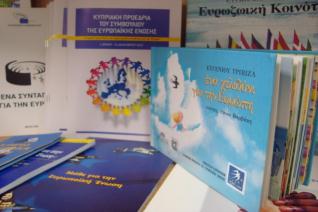 ΤΑ ΣΥΜΒΟΛΑ ΤΗΣ Ε.Ε.
Αναφορά στα 4 σύμβολα της Ε.Ε. όπως αναφέρονται στην επίσημη ιστοσελίδα της ένωσης:
Η σημαία
Ο ύμνος
Το σύνθημα
Η μέρα της Ευρώπης
ΤΑΞΙΔΕΥΟΝΤΑΣ ΣΤΗΝ ΕΥΡΩΠΗΓνωριμία με τις ευρωπαϊκές πρωτεύουσες και τα κυριότερα αξιοθέατά τους.
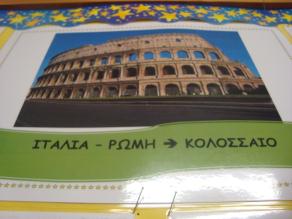 «ΤΟ ΕΥΡΩ ΣΤΗ ΖΩΗ ΜΑΣ»ΚΑΙ«Ο ΕΥΡΩΠΑΪΚΟΣ ΥΜΝΟΣ» (1)
ΤΟ ΕΥΡΩ ΣΤΗ ΖΩΗ ΜΑΣ ΚΑΙ Ο ΕΥΡΩΠΑΪΚΟΣ ΥΜΝΟΣ (2)
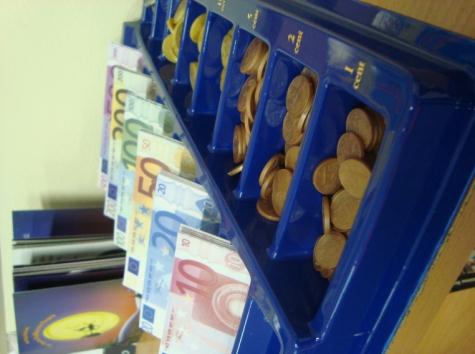 ΜΟΥΣΙΚΗ ΓΩΝΙΑ!
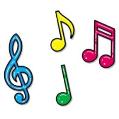 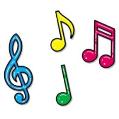 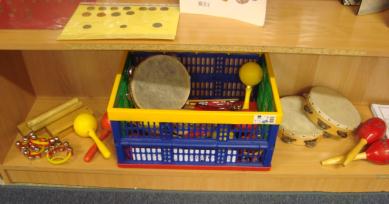 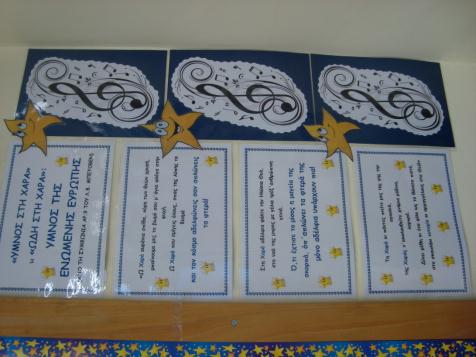 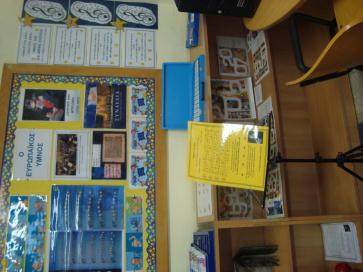 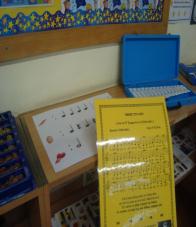 Η ΚΥΠΡΟΣ ΜΑΣ
Α. Αναδρομή στο παρελθόν και η κυπριακή πραγματικότητα.
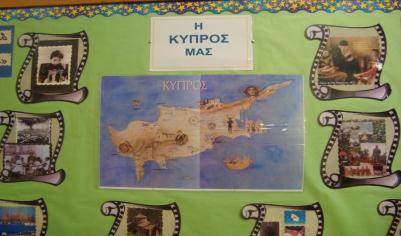 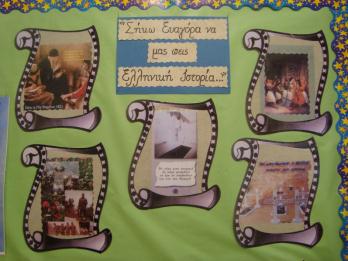 Β. Η κυπριακή μας παράδοση (1)
Β. Η κυπριακή μας παράδοση (2)
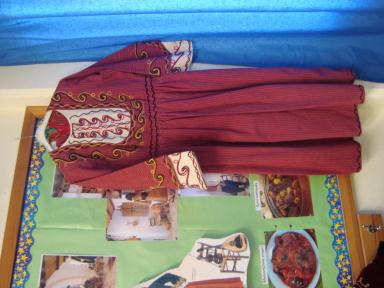 Γ. Κυπριακή χλωρίδα και πανίδα
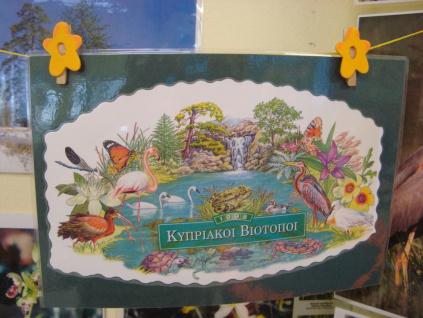 Ο ΧΑΡΤΗΣ ΤΗΣ ΕΥΡΩΠΗΣ
Ανάπτυξη δεξιοτήτων χρήσης γεωγραφικού χάρτη.
Εντοπισμός και καταγραφή της χώρας προέλευσης  αλλόγλωσσων μαθητών του σχολείου μας (που προέρχονται από την Ε.Ε.)
ΔΗΜΙΟΥΡΓΙΑ ΠΡΟΘΗΚΗΣ ΚΥΠΡΙΑΚΟΥ ΜΟΥΣΕΙΟΥ(1)
Παραδοσιακά αντικείμενα.
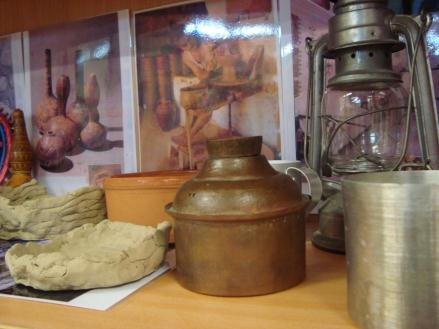 ΔΗΜΙΟΥΡΓΙΑ ΠΡΟΘΗΚΗΣΚΥΠΡΙΑΚΟΥ ΜΟΥΣΕΙΟΥ(2)
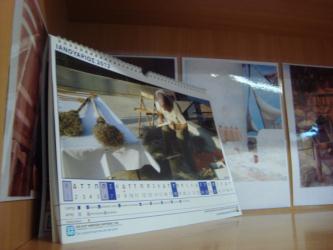 Φωτογραφικό υλικό με παραδοσιακά επαγγέλματα του παρελθόντος.
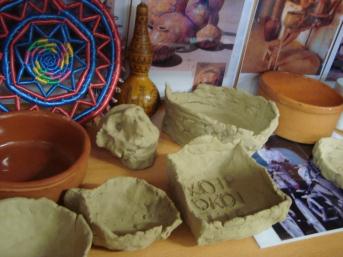 ΣΥΛΛΟΓΗ ΜΕ ΠΑΡΑΔΟΣΙΑΚΕΣ ΣΤΟΛΕΣ ΚΑΙ ΠΑΡΑΔΟΣΙΑΚΑ ΑΝΤΙΚΕΙΜΕΝΑ ΟΙΚΙΑΚΗΣ ΧΡΗΣΗΣ
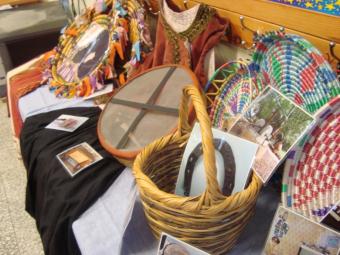 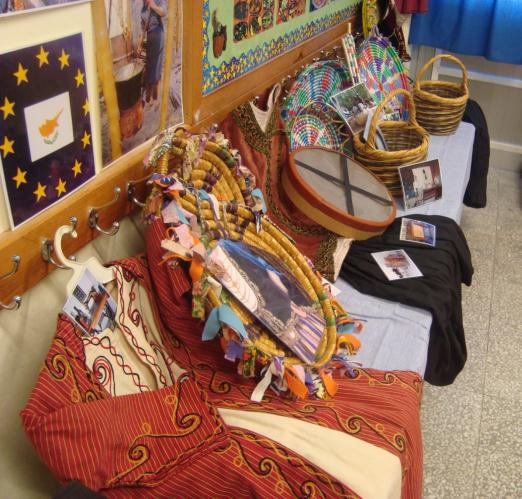 ΣΥΛΛΟΓΗ ΜΕ ΠΑΡΑΔΟΣΙΑΚΕΣ ΣΤΟΛΕΣ ΤΗΣ ΕΥΡΩΠΗΣ(ΣΕ ΕΝΤΥΠΟ ΚΑΙ ΦΩΤΟΓΡΑΦΙΚΟ ΥΛΙΚΟ ΚΑΙ ΣΕ ΠΟΡΣΕΛΑΝΙΝΕΣ ΚΟΥΚΛΕΣ)
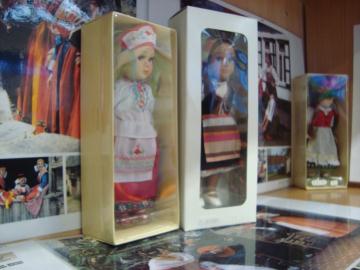 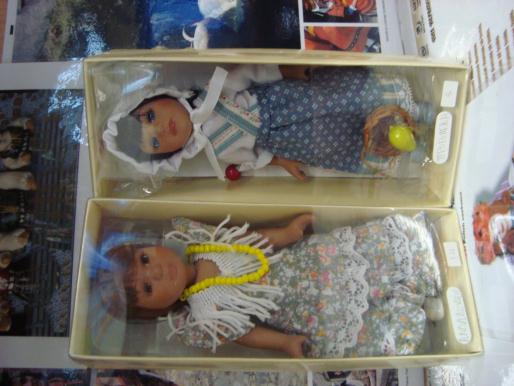 ΣΥΛΛΟΓΗ ΓΡΑΜΜΑΤΟΣΗΜΩΝ ΚΑΙ ΔΗΜΙΟΥΡΓΙΑ ΣΥΛΛΟΓΩΝ ΜΕ ΚΥΠΡΙΑΚΑ ΝΟΜΙΣΜΑΤΑ
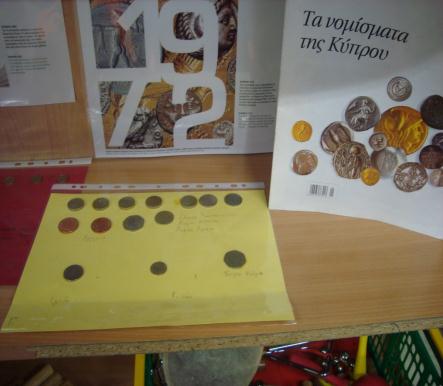 ΜΕΛΕΤΩΝΤΑΣ ΤΗΝ ΥΔΡΟΓΕΙΟ ΣΦΑΙΡΑ (1)
Με τη χρήση του μεγεθυντικού φακού εντοπίζονται οι χώρες της Ε.Ε.
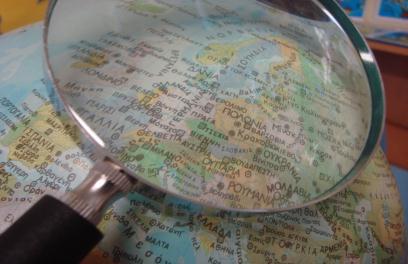 ΜΕΛΕΤΩΝΤΑΣ ΤΗΝ ΥΔΡΟΓΕΙΟ ΣΦΑΙΡΑ (2)
Σε ομοίωμα υδρογείου σφαίρας τοποθετείται η σημαία της κάθε χώρας της Ε.Ε.
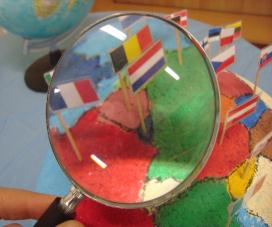 ΤΟ ΕΥΡΩΠΑΪΚΟ ΚΟΙΝΟΒΟΥΛΙΟ
Μέσα από την εκπαιδευτική αξιοποίηση σχετικών φύλλων εργασίας ο εκπαιδευτικός θέτει προς συζήτηση διάφορα ευρωπαϊκά θέματα (π.χ. ο σεβασμός των ανθρωπίνων δικαιωμάτων, η κυπριακή προεδρία κλπ ).Οι  συνεδρίες γίνονται στο χώρο του «Ευρωπαϊκού μας Κοινοβουλίου».
ΓΩΝΙΑ ΠΡΟΒΟΛΩΝ(ΜΕ ΤΗ ΧΡΗΣΗ ΗΛ.ΥΠΟΛΟΓΙΣΤΗ & ΤΗΛΕΟΡΑΣΗΣ)
Στο γραφείο του ηλεκτρονικού υπολογιστή βρίσκεται κατάλογος με χρήσιμες ιστοσελίδες σχετικές με την Ε.Ε.
 Προβολή ταινιών από διάφορες ευρωπαϊκές χώρες.
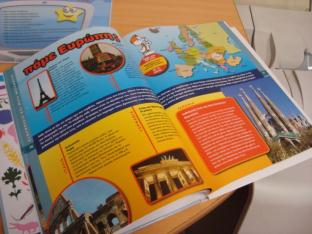 ΕΚΠΑΙΔΕΥΤΙΚΑ ΠΑΙΧΝΙΔΙΑ (1)
Πάνω σε βουβό χάρτη τα παιδιά τοποθετούν την αντίστοιχη καρτελίτσα με το όνομα και τη σημαία κάθε χώρας της Ε.Ε.
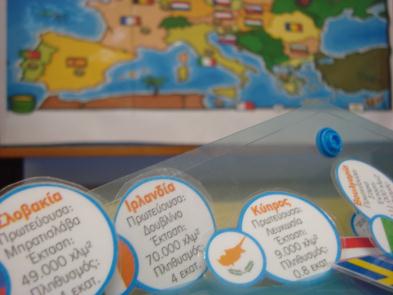 ΕΚΠΑΙΔΕΥΤΙΚΑ ΠΑΙΧΝΙΔΙΑ (2)
Συναρμολόγηση puzzle γεωφυσικού χάρτη της Κύπρου και πολιτικού χάρτη της Ευρώπης.
(Ερμηνεία διαφορετικών τύπων γεωγραφικού χάρτη).
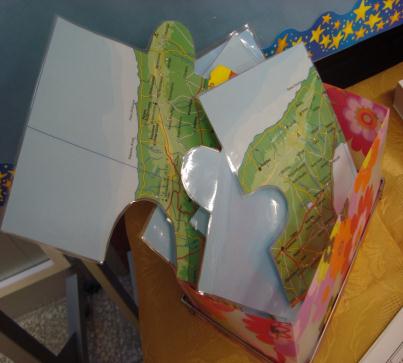 ΕΚΠΑΙΔΕΥΤΙΚΑ ΠΑΙΧΝΙΔΙΑ (3)
Δημιουργία της ευρωπαϊκής σημαίας με αυτοκόλλητα αστέρια.
ΕΚΠΑΙΔΕΥΤΙΚΑ ΠΑΙΧΝΙΔΙΑ (4)
Παιχνίδι του κρυμμένου θησαυρού: συμπλήρωση καρτελών αξιοποιώντας το εποπτικό υλικό της αίθουσας.(π.χ. καρτέλες με ευρωπαϊκές πρωτεύουσες, αξιοθέατα, σημαίες κλπ.)
Συμπλήρωση, χρωμάτισμα και κατασκευή των σημαιών των ευρωπαϊκών χωρών.
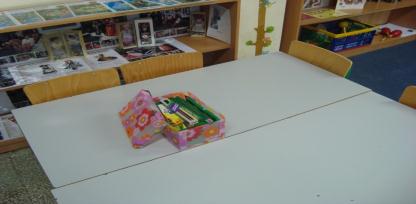 ΠΡΟΚΗΡΥΞΗ ΔΙΑΓΩΝΙΣΜΟΥ
Προκήρυξη διαγωνισμού εμβλήματος με αφορμή την κυπριακή προεδρία μετά από μελέτη των λογότυπων που έχουν ήδη υποβληθεί στο σχετικό διαγωνισμό που προκήρυξε η Κύπρος ως προεδρεύουσα χώρα.
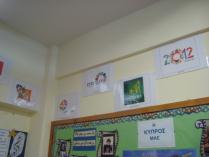 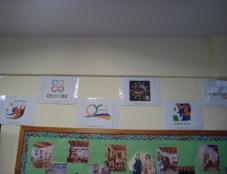 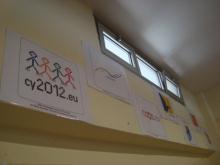 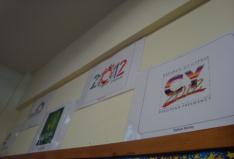 ΕΚΠΑΙΔΕΥΤΙΚΗ ΑΞΙΟΠΟΙΗΣΗ ΤΗΣ «ΑΙΘΟΥΣΑΣ ΤΗΣ ΕΥΡΩΠΗΣ»
ΚΥΠΡΙΑΚΗ  ΠΡΟΕΔΡΙΑ
ΣΠΟΥΔΑΙΟ ΙΣΤΟΡΙΚΟ ΓΕΓΟΝΟΣ
ΜΕΓΑΛΗ ΠΡΟΚΛΗΣΗ
«ΚΑΛΗ ΕΠΙΤΥΧΙΑ ΣΤΗΝ ΚΥΠΡΟ ΜΑΣ!»
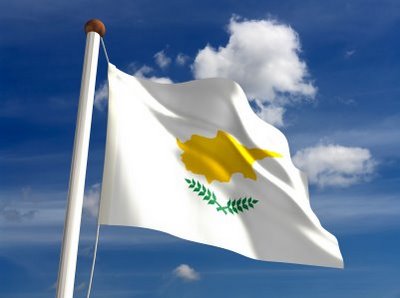 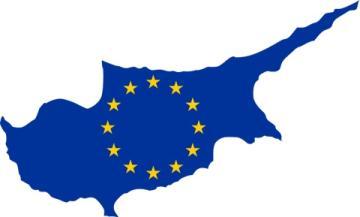 ΣΑΣ ΕΥΧΑΡΙΣΤΩ ΓΙΑ ΤΗΝ ΠΡΟΣΟΧΗ ΣΑΣ!
Εκ μέρους της Συντονιστικής Ομάδας του σχολείου μας για την προώθηση του υπό έμφαση στόχου
 «Η Κύπρος στην Ευρώπη» :
ΜΑΡΙΑ ΕΛΕΥΘΕΡΙΟΥ
ΑΥΓΗ ΕΥΘΥΜΙΟΥ – ΚΑΣΟΥΛΙΔΟΥ
ΜΑΡΙΑΝΝΑ ΑΝΤΩΝΙΑΔΟΥ
ΧΡΙΣΤΙΑΝΑ ΧΡΙΣΤΟΔΟΥΛΟΥ
ΑΓΓΕΛΙΚΗ ΚΟΥΑΛΗ